What do you call 8 Hobbits?
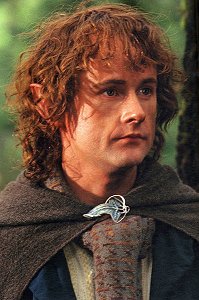 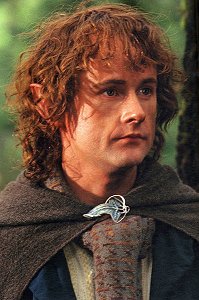 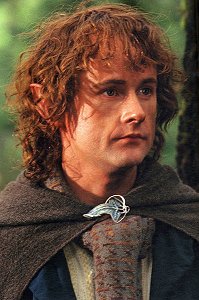 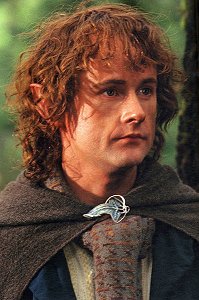 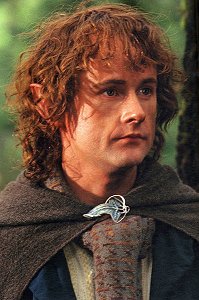 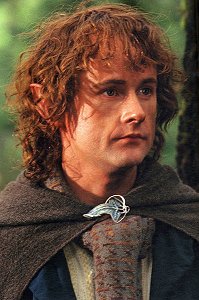 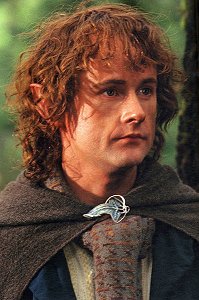 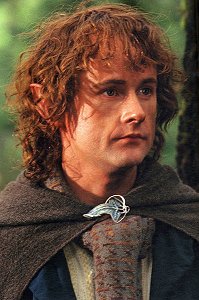 What do you call 8 HobBITs?
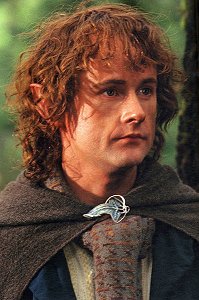 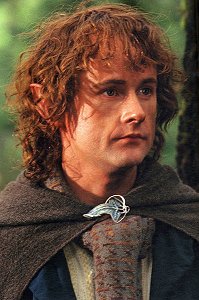 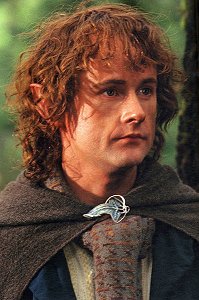 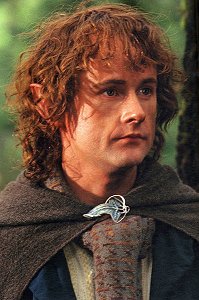 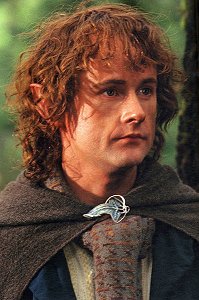 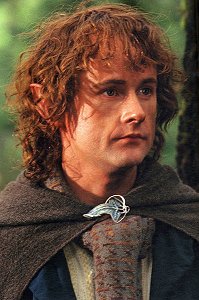 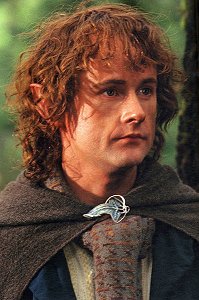 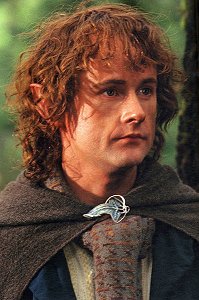 A HobBYTE!
Section 7:Dijkstra’s Algorithm
SLIDES ADAPTED FROM ALEX MARIAKAKIS WITH MATERIAL KELLEN DONOHUE, DAVID MAILHOT, DAN GROSSMAN, AND LEAH PERLMUTTER
Agenda
Reminders
HW 6 due tonight (7/26)
HW 7 due next Thursday (8/2)
Regression Testing
Subtyping
Dijkstra’s Algorithm
HW 7
Regression testing
It’s important to make sure software still performs well after changes!
Regression Testing is the practice of running existing tests after making changes
Your HW5 tests should still pass after you update your graph for HW6!
You will be graded on this!
You may update your HW5 tests
Subtyping: Liskov Substitution Principle
Hello again!
Refer to your worksheet...

LSP: If B is a true subtype of A, then B is substitutable for A.
Follows Principle of Least Surprise
Is it enough to say “every B is an A”?
This is necessary but not sufficient for B to be a true subtype of A
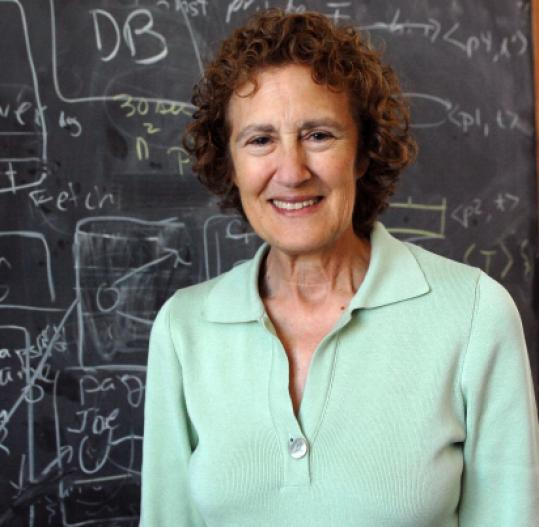 Barbara Liskov
Subtyping: Specifications
If B is a true subtype of A, then B must have a stronger specification than A
Each method of B must have a stronger specification than the corresponding method of A (if any)
Stronger method spec means:
Requires less (weaker precondition)
Promises more (stronger postcondition)

Worksheet time!
Review: Shortest Paths with BFS
B
1
From Node B
A
1
1
1
C
D
1
1
1
E
Review: Shortest Paths with BFS
B
1
From Node B
A
1
1
1
C
D
1
1
1
E
Shortest Paths with Weights
B
2
A
100
100
3
C
D
2
6
2
E
Shortest Paths with Weights
B
2
From Node B
A
100
100
3
C
D
2
6
2
E
Paths are not the same!
BFS vs. Dijkstra’s
100
100
1
100
100
1
5
-10
500
BFS doesn’t work because path with minimal cost ≠ path with fewest edges
Also, Dijkstra’s works if the weights are non-negative
What happens if there is a negative edge?
Minimize cost by repeating the cycle forever (this is bad)
How could we fix this?
[Speaker Notes: Add constant weight to all edges until positive]
Dijkstra’s Algorithm
Named after its inventor Edsger Dijkstra (1930-2002)
Truly one of the “founders” of computer science;
This is just one of his many contributions
The idea: reminiscent of BFS, but adapted to handle weights
Grow the set of nodes whose shortest distance has been computed
Nodes not in the set will have a “best distance so far”
A PRIORITY QUEUE will turn out to be useful for efficiency – We’ll cover this later in the slide deck
Dijkstra’s Algorithm
For each node v, set  v.cost = ∞ and v.known = false
Set source.cost = 0
While there are unknown nodes in the graph
Select the unknown node v with lowest cost
Mark v as known
For each edge (v,u) with weight w,
c1 = v.cost + w // cost of best path through v to u 	   
c2 = u.cost   // cost of best path to u previously known	
if(c1 < c2)	// if the new path through v is better,update
	u.cost = c1
	u.path = v
Example #1



0
2
2
3
B
A
F
H
Goal: Fully explore the graph
1
2
1
5
10
4
9
3

G

C
2
11
D
1

E

7
Order Added to Known Set:
Example #1
2


0
2
2
3
B
A
F
H
1
2
1
5
10
4
9
3

G
1
C
2
11
D
1
4
E

7
Order Added to Known Set:

A
Example #1
2


0
2
2
3
B
A
F
H
1
2
1
5
10
4
9
3

G
1
C
2
11
D
1
4
E

7
Order Added to Known Set:

A, C
Example #1
2


0
2
2
3
B
A
F
H
1
2
1
5
10
4
9
3

G
1
C
2
11
D
1
4
E
12
7
Order Added to Known Set:

A, C
Example #1
2


0
2
2
3
B
A
F
H
1
2
1
5
10
4
9
3

G
1
C
2
11
D
1
4
E
12
7
Order Added to Known Set:

A, C, B
Example #1
2
4

0
2
2
3
B
A
F
H
1
2
1
5
10
4
9
3

G
1
C
2
11
D
1
4
E
12
7
Order Added to Known Set:

A, C, B
Example #1
2
4

0
2
2
3
B
A
F
H
1
2
1
5
10
4
9
3

G
1
C
2
11
D
1
4
E
12
7
Order Added to Known Set:

A, C, B, D
Example #1
2
4

0
2
2
3
B
A
F
H
1
2
1
5
10
4
9
3

G
1
C
2
11
D
1
4
E
12
7
Order Added to Known Set:

A, C, B, D, F
Example #1
2
4
7
0
2
2
3
B
A
F
H
1
2
1
5
10
4
9
3

G
1
C
2
11
D
1
4
E
12
7
Order Added to Known Set:

A, C, B, D, F
Example #1
2
4
7
0
2
2
3
B
A
F
H
1
2
1
5
10
4
9
3

G
1
C
2
11
D
1
4
E
12
7
Order Added to Known Set:

A, C, B, D, F, H
Example #1
2
4
7
0
2
2
3
B
A
F
H
1
2
1
5
10
4
9
3
8
G
1
C
2
11
D
1
4
E
12
7
Order Added to Known Set:

A, C, B, D, F, H
Example #1
2
4
7
0
2
2
3
B
A
F
H
1
2
1
5
10
4
9
3
8
G
1
C
2
11
D
1
4
7
E
12
Order Added to Known Set:

A, C, B, D, F, H, G
Example #1
2
4
7
0
2
2
3
B
A
F
H
1
2
1
5
10
4
9
3
8
G
1
C
2
11
D
1
4
7
E
11
Order Added to Known Set:

A, C, B, D, F, H, G
Example #1
2
4
7
0
2
2
3
B
A
F
H
1
2
1
5
10
4
9
3
8
G
1
C
2
11
D
1
4
E
11
7
Order Added to Known Set:

A, C, B, D, F, H, G, E
Interpreting the Results
2
4
7
0
2
2
3
B
A
F
H
1
2
1
5
10
4
9
8
G
3
1
C
2
11
D
1
4
E
11
7
Interpreting the Results
2
4
7
0
2
2
3
B
A
F
H
1
2
1
5
10
4
9
8
G
3
1
C
2
11
D
1
4
E
11
7
A
Interpreting the Results
2
4
7
0
2
2
3
B
A
F
H
1
2
1
5
10
4
9
8
G
3
1
C
2
11
D
1
4
E
11
7
2
B
A
1
4
C
D
Interpreting the Results
2
4
7
0
2
2
3
B
A
F
H
1
2
1
5
10
4
9
8
G
3
1
C
2
11
D
1
4
E
11
7
2
2
B
A
F
1
4
C
D
Interpreting the Results
2
4
7
0
2
2
3
B
A
F
H
1
2
1
5
10
4
9
8
G
3
1
C
2
11
D
1
4
E
11
7
2
2
3
B
A
F
H
1
4
C
D
Interpreting the Results
2
4
7
0
2
2
3
B
A
F
H
1
2
1
5
10
4
9
8
G
3
1
C
2
11
D
1
4
E
11
7
2
2
3
B
A
F
H
1
1
4
G
C
D
Interpreting the Results
2
4
7
0
2
2
3
B
A
F
H
1
2
1
5
10
4
9
8
G
3
1
C
2
11
D
1
4
E
11
7
2
2
3
B
A
F
H
1
1
4
G
3
C
D
E
Example #2

0
2
B
A
1

1
5
2
E

1
D
1
3
5
C


6
G
2

10
F
Order Added to Known Set:
Example #2
3
0
2
B
A
1
2
1
5
2
E
1
1
D
3
1
5
C
2
6
6
G
2
4
10
F
Order Added to Known Set:

A, D, C, E, B, F, G
Pseudocode
// pre-condition: start is the node to start at
	// initialize things	
	active = new empty priority queue of paths 
		from start to a given node
		// A path's “priority” in the queue is the total 
		// cost of that path. 

	finished = new empty set of nodes
		// Holds nodes for which we know the 
		// minimum-cost path from start.

 	// We know path start->start has cost 0
	Add a path from start to itself to active
[Speaker Notes: O(V^2) = O(V + V-1 + V-2 + …) = O (V*(V+1)/2)]
Pseudocode (cont.)
while active is non-empty:
		  minPath = active.removeMin()
        minDest = destination node in minPath
			
		  if minDest is in finished:
            continue

		  for each edge e = ⟨minDest, child⟩:
            if child is not in finished: 
                newPath = minPath + e
                add newPath to active

		  add minDest to finished
[Speaker Notes: O(V^2) = O(V + V-1 + V-2 + …) = O (V*(V+1)/2)]
Priority Queue
Increase efficiency by considering lowest cost unknown vertex with sorting instead of looking at all vertices
PriorityQueue is like a queue, but returns elements by lowest value instead of FIFO
Priority Queue
Increase efficiency by considering lowest cost unknown vertex with sorting instead of looking at all vertices
PriorityQueue is like a queue, but returns elements by lowest value instead of FIFO
Two ways to implement:
Comparable
class Node implements Comparable<Node>
public int compareTo(other)
Comparator
class NodeComparator extends Comparator<Node>
new PriorityQueue(new NodeComparator())
Homework 7
Modify your graph to use generics
Will have to update graph and old tests!
(all of your old tests should still pass)
Implement Dijkstra’s algorithm
Note: This should not change your implementation of Graph. Dijkstra’s is performed on a Graph, not within a Graph.
Homework 7
The more well-connected two characters are, the lower the weight and the more likely that a path is taken through them
The weight of an edge is equal to the inverse of how many comic books the two characters share
Ex: If Amazing Amoeba and Zany Zebra appeared in 5 comic books together, the weight of their edge would be 1/5
Hw7 Important Notes!!!
DO NOT access data from hw6/src/data
Copy over data files from hw6/src/data into hw7/src/data, and access data in hw7 from there instead
Remember to do this! Or tests will fail when grading.

DO NOT modify ScriptFileTests.java
Hw7 Test script Command Notes
HW7 LoadGraph command is slightly different from HW6
After graph is loaded, there should be at most one directed edge from one node to another, with the edge label being the multiplicative inverse of the number of books shared

Example: If 8 books are shared between two nodes, the edge label will be 1/8

Since the edge relationship is symmetric, there would be another edge going the other direction with the same edge label